Team or sponsor logo here
TEAM NAME AND PROJECT TITLE
Team: List Team Member Names
Course: ET/ENGR XXXX					Faculty Advisor: 				Sponsor:
MTSU
logo 
here
PRODUCT FEATURES
OBJECTIVE
TEST RESULTS
CONCLUSION
Describe problem statement and project goal in 1-2 sentences
Include graphs, a table, and/or bullets quantifying your project’s performance
Highlight success 
in 1-2 sentences.  
May add acknowledgements, 
references, or anything 
else applicable after that
Highlight important features using bullets or callouts
Put them in column format if better use of space
Insert nice photo, CAD assembly, or exploded view of prototype
Show relevant 
photo here
Include arrows and labels indicating important features or components
DESIGN CRITERIA
List important 
Design criteria 
Using bullets
With parallel
Grammar structure
electrical or pneumatic diagrams,
May include additional images of user interface, controls,
previous prototypes, or anything else relevant
Project Website  
(or video/social media/etc.)
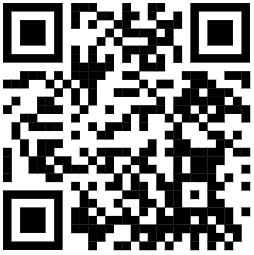